Measuring DNSSEC Validation:A Brief Update on DNSSEC Validation numbers, with an Asia Focus
Geoff Huston
APNIC Labs
January 2015
The User Perspective of DNSSEC Validation
Who uses DNS resolvers that perform DNSSEC validation?
We measure the resolver behaviour after passing a user a unique DNS name that is DNSSEC-signed To confirm this we also pass the same user a second unique DNS name that is DNSSEC-signed – badly
We use Google’s advertisement network* to distribute this test to ~ 500,000 users each day
* Our thanks to Google and to Vint Cerf’s Research Group
The DNSSEC Validation Map
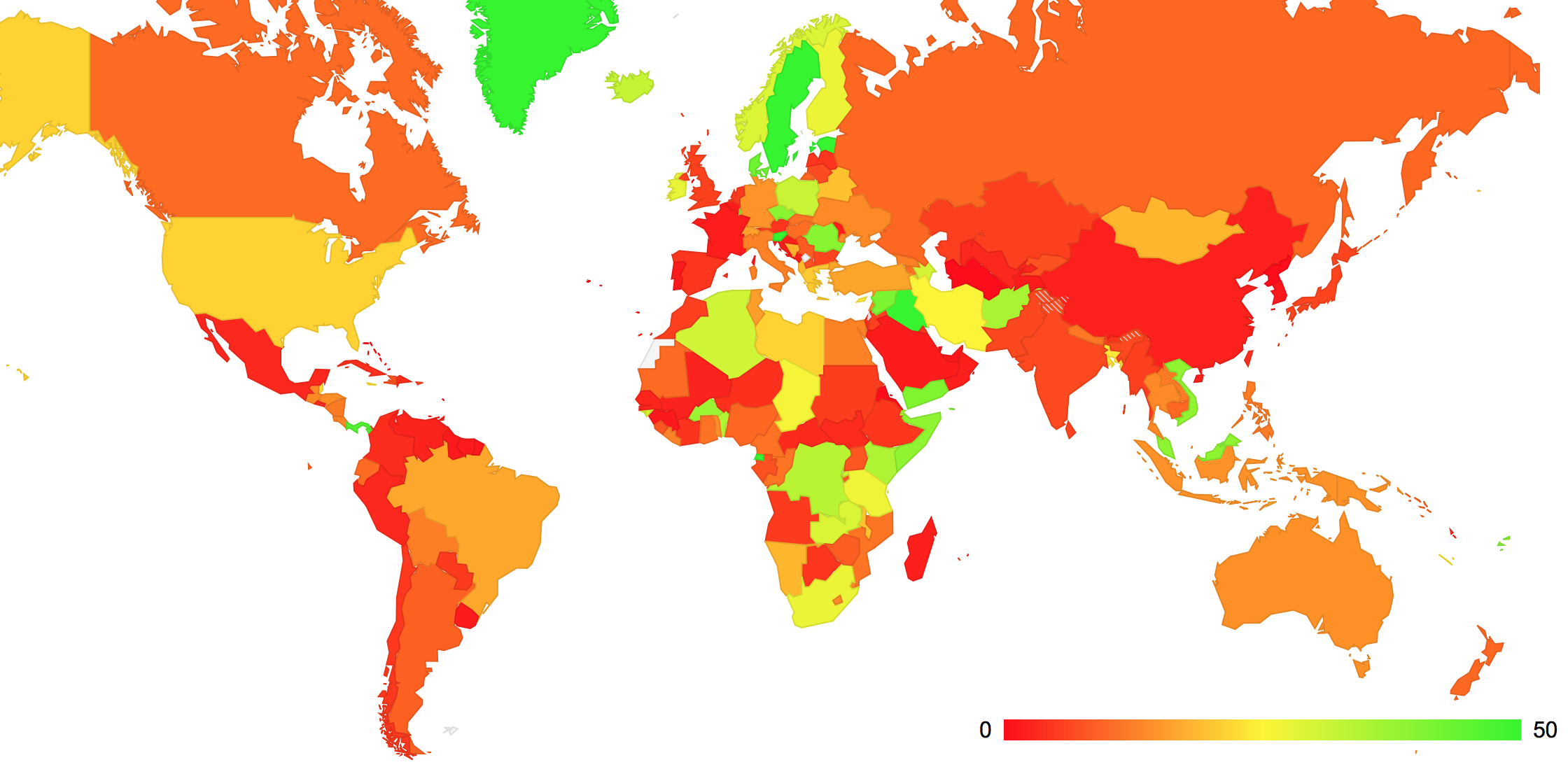 % of users who validate DNS queries, by country, January 2015
Yes, Google’s PDNS is a major factor here
The DNSSEC Validation Map
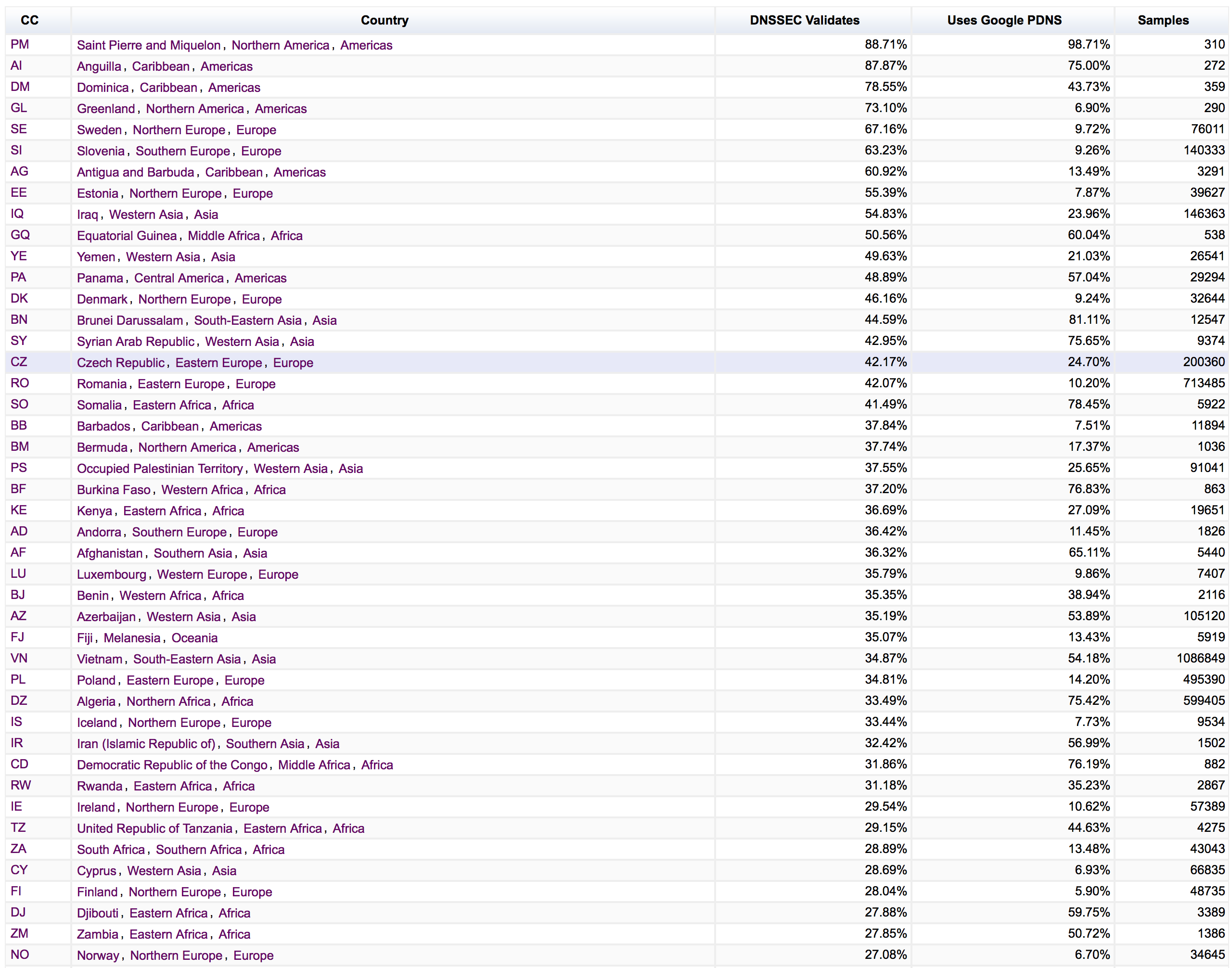 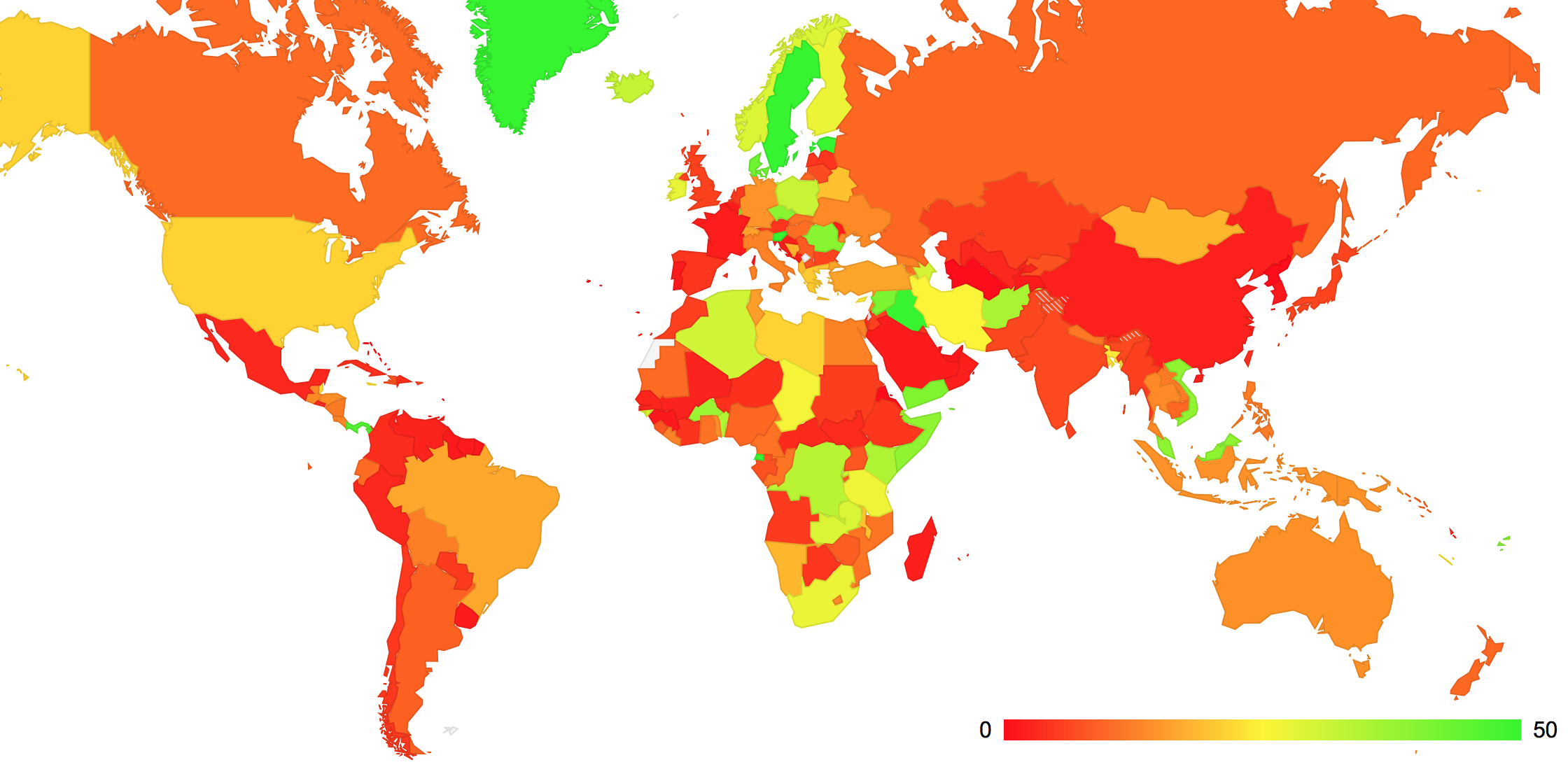 DNSSEC Validation in Asia
% of users who validate DNS queries, by country, January 2015
DNSSEC Validation in Asia
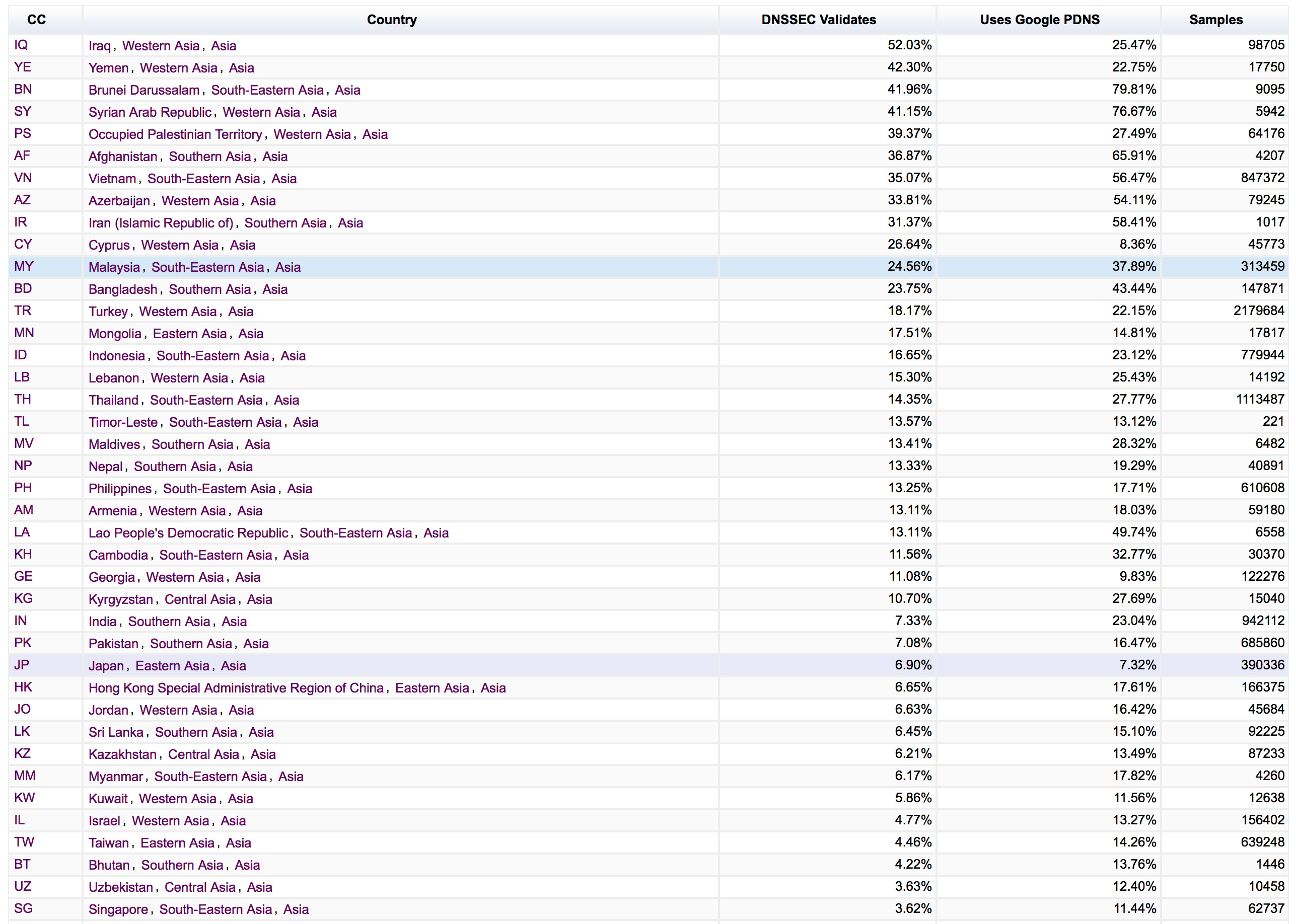 A few major changes in the last few months in Asia:
Folk who turned ON validation: 
TMNET, Malaysia (AS4877) 60% of users validate (via Google PDNS)
SPARKNZ, New Zealand (AS4771), 16% of users validating, using local resolvers
MCS, Mongolia (AS1782), 15% of users validating (via Google PDNS)
A few major changes in the last few months in Asia:
Folk who turned OFF validation   
TeleYemen, Yemen, AS12486,  from 80% in 2014 to 40% today
VNPT, Vietnam, AS45899, from 55% in 2014 to 35% today 
Telekomnet PT, Indonesia AS 17974, from 30% in 2014 to 7% today
And for Singapore
And for Singapore
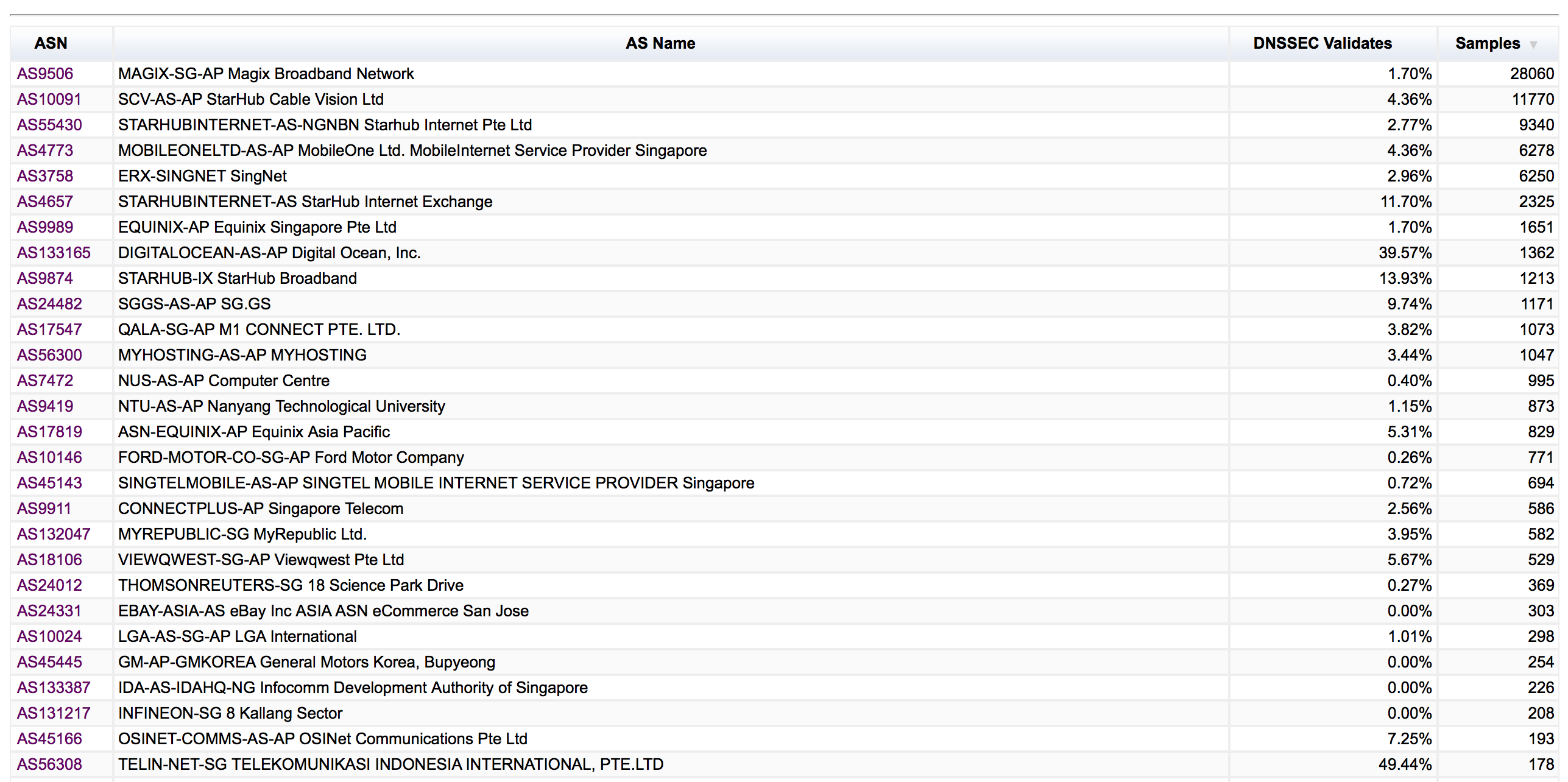 Some Observations about Validation
The population of users who validate DNS responses has been steady at ~12% for the past year.
12% is still three times larger than the count of end users who can use IPv6!
The major factor in validating resolvers still lies with Google’s Public DNS service, which is the resolver system that is currently used by ~15% of the world’s users
However, Google’s PDNS is not the entire story for DNSSEC validation. Countries with visible pools of local validating resolvers include: Sweden, Slovenia, Estonia, Denmark, Czech Republic, Luxembourg, Poland, Iceland, Ireland, Finland, Greece, South Africa, Greenland, Iraq, Yemen and Cyprus
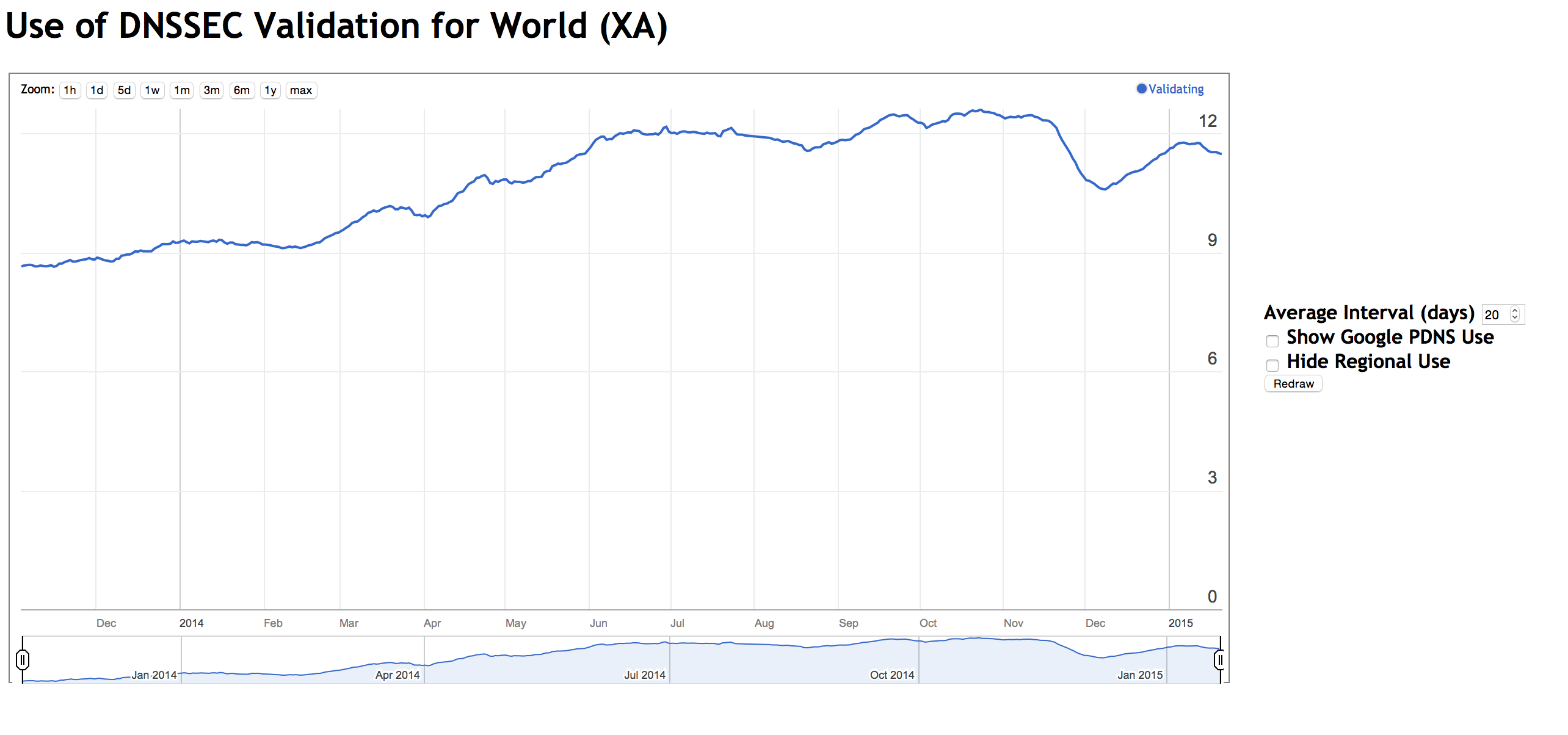 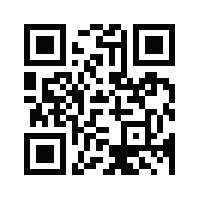 http://stats.labs.apnic.net/dnssec